Behavioral Biases in Daily Fantasy Baseball: The Case of the Hot Hand
Jeremy M. Losak (jmlosak@syr.edu)
Rodney J. Paul (rpaul01@syr.edu)
Syracuse University

Andrew P. Weinbach (aweinbac@coastal.edu)
Coastal Carolina University
Where We Are: The Hot Hand
“The hot hand is a massive and widespread cognitive illusion.” (Kahneman – Nobel Prize winner. Thinking Fast and Slow, 2011)

Where We Are Part 1: You need A LOT of data to break through the noise in sport data! 
Where We Are Part 2: The hot hand question is still in debate

Green & Zwiebel (2018) find evidence of a “hot hand” (“short term predictability in performance”) in batting performance in MLB. Pitchers appear to respond, finding a pitching response to “hot opponents.”
When pitchers face batters with particularly high percentages of HRs or XBHs in recent games, they are more likely to be walked.
Is the hot hand present in DFS scoring?

Is the hot hand efficiently priced in DFS prices? 

How do people respond to the hot hand?
The Hot Hand and Market Efficiency
Semi-strong form market efficiency is tested (all current and past information incorporated into player prices)

Market efficiency and hot hand: 
If there is a hot hand: Is hot hand properly priced into current day prices? 
If there is not a hot hand: Is hot hand correctly left out of current day prices? 

Addressed in our previous work for other sports:
Paul, R., Weinbach, A., & Losak, J. (2020). Market Efficiency and the Setting of Salaries for NBA Daily Fantasy on Fanduel and Draft Kings. Journal of Prediction Markets, 14(2), 45–60.
Losak, J. (2021). Player Pricing Mechanisms and the Daily Fantasy Sport Chance Versus Skill Debate. International Journal of Sport Finance, 16(4), 204–220.
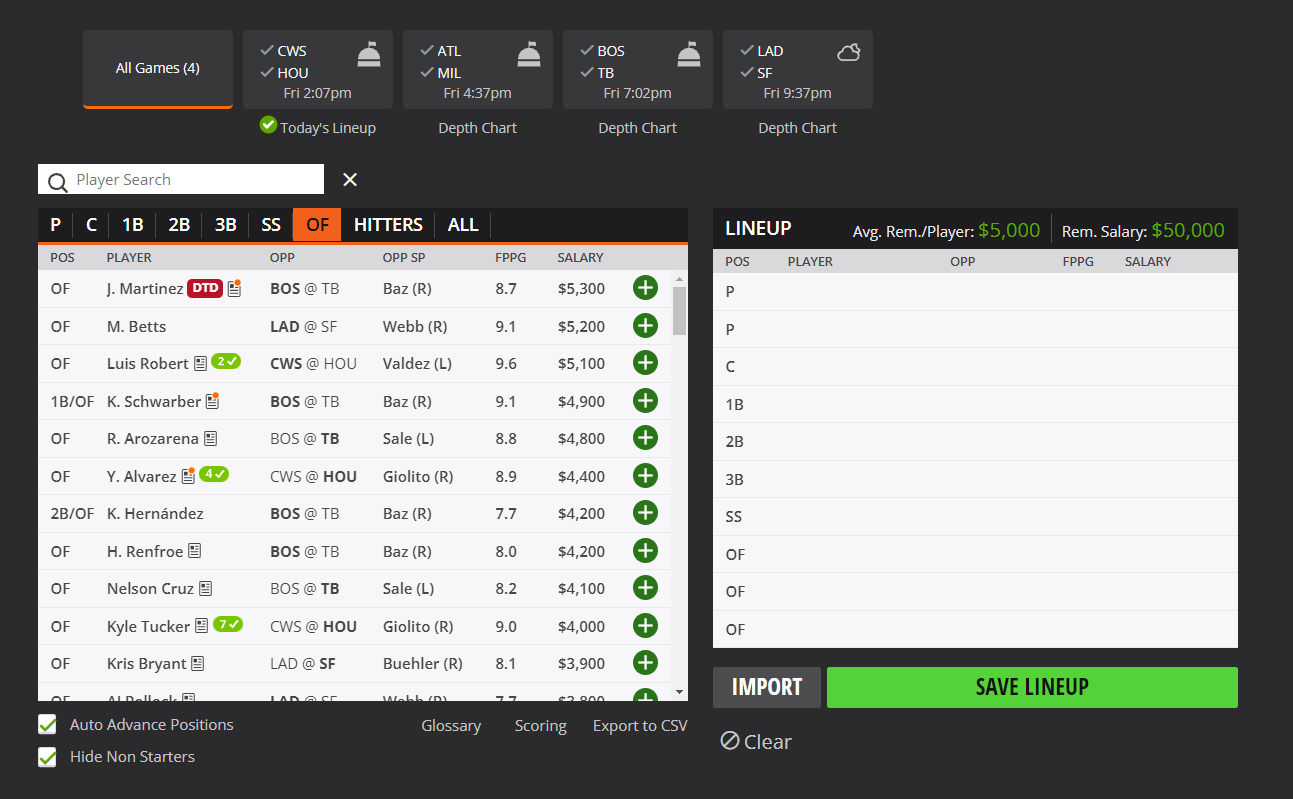 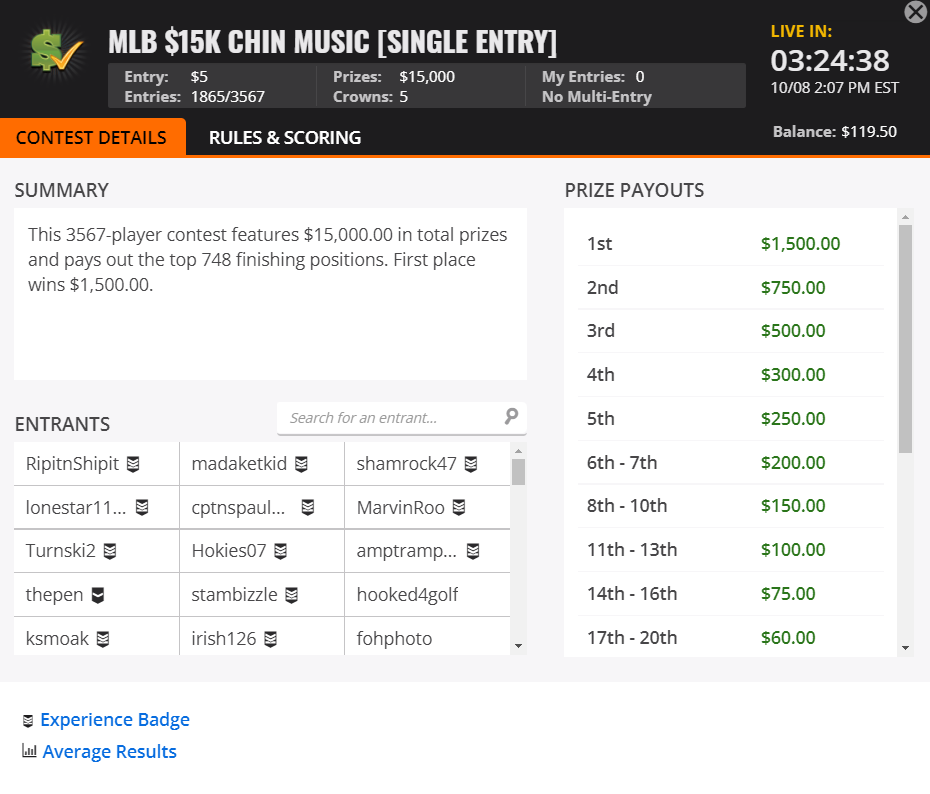 Rotogrinders.com/resultsdb (11,675 player-game obs)
We utilize 1 contest type from the 2019 MLB season:
Entries: 2,379 entries
# of contests: 80 contests (all on unique days)
We only consider hitters (exclude pitchers) that are in the starting lineup (exclude non-starters)
Data includes player usage percentage by contest and player points
Retrosheet game logs
Chadwick Baseball Bureau Register
Betting odds (implied run totals) from Sportbook Reviews
Defining The Hot Hand
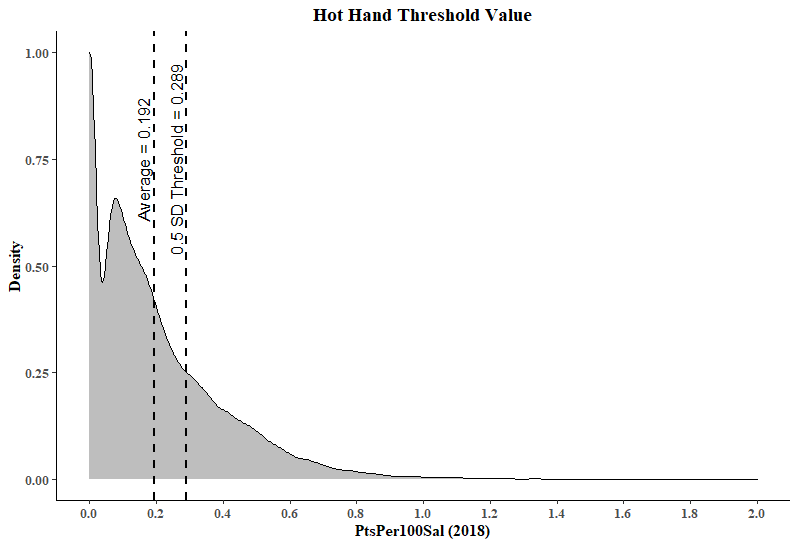 Hot, not hot, or not qualified
To qualify, player must have started at least six games over previous 30 days
(Spec #1) A player is “hot” if his last six-start PtsPer100Sal average exceeds the threshold
(9.2% are hot, 83.6% not hot, 7.1% not qualified)
(Spec #2) A player is “hot” based on a continuous measure rather than binary measure
(Spec #3) A player needs three starts in the last 15 days to qualify; a player is “hot” if his last three-start PtsPer100Sal average exceeds the threshold 
(16.4% are hot, 78.9% not hot, 4.7% not qualified)
Is the hot hand present in DFS scoring?
There is no evidence that playing the hot hand improves expected scoring
Is the hot hand efficiently priced in DFS prices?
Since being “hot” does not increase expected point production, DK does not include that information in its pricing
How do people respond to the hot hand?
The response from consumers is much greater than what would be reasonably expected even if a minor hot hand effect exists (especially compared to other identified inefficiencies)
Takeaways
Mixed evidence of negative hot hand in our data! 
Regression to the mean? 
Overcorrection on DFS pricing? 
No evidence of mispricing of hot hand
There is value (inefficiencies) in: taking offhand, away hitters (guaranteed to bat in 9th inning?), higher implied run totals, and players towards the top of the batting order
We are agnostic towards the cause of market inefficiency 
Heavy DFS participant response to hot hand
A “hot” player has usage increase of 41.3%
Participants heavily believe in the hot hand even if the strategic benefits are non-existent/marginal